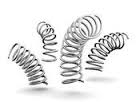 Treasurer’s 101
Lori Prussman
MOPTA State Treasurer
April 2015
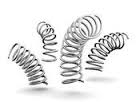 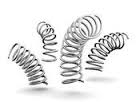 What is PTA?
PTA is the nation’s original parent group in schools, supporting and encouraging millions of parents to get involved in their children’s education. We are the nation’s premier resource for parent involvement.
PTA is a national, grassroots, not-for-profit organization; neither the organization nor its leaders make any profit or receive any financial benefit from PTA activities.
PTA is composed of nearly 6 million volunteers in 23,000 local units.  These units are supported by a national and state system that provides them with information, resources, and training.
PTA is run by volunteers and led by volunteers, and we are accountable to our members, parents, and schools.  We give parents what they want-a way to help their children succeed.
What is the PTA’s Role and Focus?
The PTA is a private, not for profit organization that holds an independent 501©(3) status.  
It is separate from schools and school districts.
Advocacy is the primary focus!
Developing activities and programs that benefit students and their families along with school staff and community. 
Fundraising is not the primary focus of the PTA but is a necessity in order to provide the programing and activities that are budgeted.
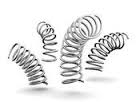 What is the 3 to 1 rule?
The 3-to-1 Rule
When planning the year’s activities, PTAs should use the 3-to-1 rule.  For every fundraising activity, there should be at least three non-fundraising projects aimed at helping parents or children, or advocating for school improvements.
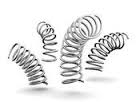 What are the duties of the treasurer?
ARTICLE VII: DUTIES OF OFFICERS
Section 4.  The treasurer shall:
#a.     submit the books for an annual financial review and upon the resignation           
          or removal of the treasurer or any other authorized bank account 
          signatory;
#b.     keep the record of the state and national portions of the membership 
          dues separate from the record of the general funds of the local unit and 
          remit all state and national portions of the membership dues to the state 
          office.  All state and national portions are payable to the state office the 
          first of each month;
#c.      submit a copy of the unit’s fiscal year-end report to the state PTA by 
          December 1st of each year;
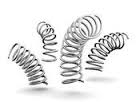 #d.   submit a copy of the unit’s annual financial review to the state PTA by   
        December 1st of each year;
#e.   submit a copy of the required IRS tax form to the state PTA by December 1st 
        of each year;
f.      have custody of the funds of this local PTA;
g.     maintain a full account of the funds of this local PTA:
 make disbursements as authorized by the president, board, or this local PTA in    
        accordance with the budget adopted by this local PTA;
i.      have checks signed by the treasurer and (another officer);
j.      have vouchers signed by the chairman and the president before presenting to the   
        treasurer for payment;
 cause to be kept a full and accurate account of the receipts and disbursements in the    
        books belonging to the (local PTA name);
l.      provide a financial statement at each meeting;
m.    present an annual report of the financial condition of the organization; and
n.     be responsible for preparing or having prepared IRS forms at the 
        proper time.
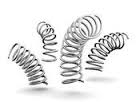 Timeline…..(best practice)
March:  Elected to position
April:   Contact current treasurer for some training.  Check with State PTA or Council to see when they are doing training opportunities.  Attend training!!
May:  Installed to position.  New executive board should be holding planning meetings and setting chairmanships for the following year.
June:  More planning and training sessions.  End of fiscal year (check bylaws for your end date)
July:  1) Beginning of new fiscal year.  2) Outgoing treasurer should have “books” ready for “financial review/audit” as soon as last bank statements arrives.  3) Committee/auditor should get “books” as soon as last bank statement has been reconciled.  4) New signatures cards must be signed at bank, removing outgoing signers from the account.  5)  Outgoing treasurer cannot pay any bills or make deposits.  Incoming treasurer is now responsible party.  Checks cannot be written until “books” are audited and returned.
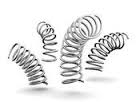 August: “Books” should be completed and new year beginning.  Check with outgoing treasurer to see that “reports” have been completed.  Reports can be submitted to State PTA anytime after completed, you do not need to wait until Dec. 1st deadline.  IRS information can also be done at any time.  No need to wait.   The outgoing treasurer should have all these submitted and a copy in your procedure book.  If your budget was approved at your May meeting then you are go to go.
September - May:  At the first of each month you will need to submit membership dues to State office.  Pay bills as needed, prepare monthly reports, make deposits and other duties
November:  Deadline for IRS filings is November 15th
December:  Deadline Dec. 1st for all financial reports to state office
April:  Budget committee meet and prepare a proposed budget. (Best practice)
May:  Budget should be presented and approved at general membership meeting. (Best practice)
June:  Begin to prepare for the financial review/audit.  June 30th end of fiscal year!
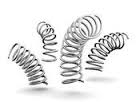 What do I need to know about banking?
PTA bank accounts are for PTA use exclusively; no personal or school district funds should ever be deposited into a PTA account
The EIN is the official identification for the PTA.  Personal social security numbers should be used only for personal identification of the signers.
Bank signers are usually detailed in bylaws under Duties of Officers-Treasurer.  The bank may require minutes, bylaws or resolutions to support those signers. Some banks require the unit secretary to sign a form that authenticates the new signers when making changes to the signature card.
It is best practice to have each check signed by two officers but have three signatures on the signature card. 
PTAs should not use debit or credit cards.
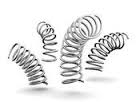 What tools will I need?
a.     All  previous financial records
 
b.     Checkbook, new checks, carbon deposit slips, carbon
        receipt books, endorsement stamp, bank bag, etc.

c.     Updated Procedure books w/passwords needed
        (money program, on-line IRS filing, etc.)
 
d.     If a computer bookkeeping program is purchased by
        the PTA it should be transferred with the supplies to
        the new treasurer;

e.     Records should be printed on paper and not stored
        exclusively electronically.
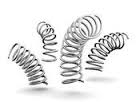 What about the budget?
All financial transactions must fall within the budget.  However, the budget can be amended if needed, but approval from the general membership is required to do so.
The budget is proposed by a committee that includes the treasurer,  it should be an odd number.  The treasurer is usually the chair; check your bylaws and standing rules for the members of this committee.
Best practice is to have budget committee meet before April 30 to have budget ready for approval at May meeting or your last meeting of the year.
The budget is based on past records, planned activities and goals.  
The budget must be approved by the general membership. 
Expenses that exceed the budget must be approved by the general membership as a budget amendment.
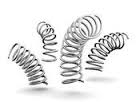 What does a budget look like?
See attached sample
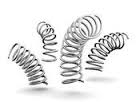 How do we fund the budget?
PTA is primarily an education & advocacy group -  not a money raising group
Focus should be on service-oriented projects
Purposeful fundraising should be done each year
Remember that you are fundraising to fund your budget in that fiscal year.
Use the 3-to-1 Rule:  1 Fundraising = 3 non-fundraising projects aimed at helping parents and children
A fundraising project should be for a definite purpose and should be in harmony with the PTA Purposes.
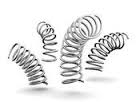 Who’s money is it?
The treasurer is the custodian of the money, it does not belong to the treasurer, the Executive Committee, the principal or the council.  The money belongs to the general membership of the unit.  

The treasurer is to disburse the money as directed by the Executive Board/Committee, by the membership and by the approved budget.  

It is the treasurer’s duty to disburse money in accordance with good financial practices and according to the bylaws.
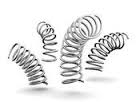 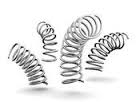 How do I track the finances?
It should be a method that allows detailed accounting by budget line; this could be on paper, spreadsheets or using computer accounting programs.
Keep all checkbook entries current.
Maintain a log of funds received and another of funds disbursed.
Maintain accounting for each budget line.
Maintain a paper trail for all financial activity from the counting of funds, to bank activity to reports.
It is best practice to have individuals fill out a voucher for all reimbursements.  This voucher should be stapled to the original receipt.
All receipts should have a voucher to ensure a proper paper trail.  It also makes the audit process go much smoother because all the information about the purchase will be listed with the receipt.
How should I make disbursements?
All disbursements are made by check, no cash payments for anything.

Refunds are made by check and a receipt issued.

Expenditures should fall within the budget.

Expenditures should be authorized by chairman.  

Vouchers should be submitted along with receipts, creating a paper trail. (Best practice) 

Checks are always signed by the treasurer.  Bylaws may require second signature (suggested)

Presidents should only sign checks in the absence of the treasurer, or as co-signer on check if required.
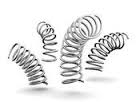 Checks should be used in numerical order.

NEVER sign a blank check.

NEVER sign a check to cash.

A receipt, invoice or other documentation should be kept along with the voucher for every check written.

Maintain a receipt for all purchases.

Pay bills at least monthly upon submission of receipts, never pay with cash.
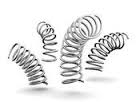 What does a voucher look like?
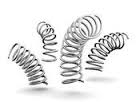 Date:____________________

St. Joseph PTA Council

Request for reimbursement and/or payment

Check payable to:			Check #			Check amount:

___________________________________		_____________		____________________

Budgeted line item______________________________________________________

Unbudgeted expenditures:
	Purpose_________________________________________________________
	Date approved by Council_______________________________________
	Funds to come from_____________________________________________

Council office or chairmanship__________________________________________

Date paid_____________________________

ATTACH ALL RECEIPTS TO BACK
How do we handle PTA money?
Cash and checks should be counted by two people, a tape run and a receipt signed by both counters. 
Receipts should be written in duplicate for all cash received:  one copy to the chairman, one to treasurer.
Checks received should be notated for purpose; record kept of checks
Deposits slips should be made at the time the funds are counted, slips should be in triplicate: original to bank, copy to treasurer, copy to account reconciler.
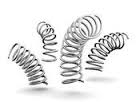 Deposits should be made at the bank the same day funds are collected, whenever possible
Deposits should be notated regarding purpose of funds collected.
Cash should never be taken home or stored in car.
Night deposit boxes at the bank are the best option, two people should go together to make the deposit.
Cash stored in school safe should be in a PTA lock box with only PTA access.  Coordinate through school principal.  The school is not responsible for the funds.
Keep all supporting documents received with any cash, fund raiser, etc.
The treasurer should be the only person making deposits at the bank.
Never deposit funds into school or personal accounts.
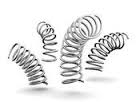 How do I reconcile accounts?
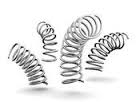 Recommend that bank statements be reviewed and initialed by someone other than account signers (insurance company may require this)

Recommend that you add to your standing rules to make it a duty of another elected officer who is not a signer, to review the bank statement each month.
  
Have statements sent to both the treasurer and the reviewer; if possible.  Online viewing of the accounts may suffice or make copies for reviewer.

Reviewer should look for red flags including:  checks showing up in non-sequential order, checks made out to cash, cash withdrawals, checks written out to non-approved vendors, checks written out for non-approved expenses, checks written out to individuals. The treasurer should provide the reviewer with evidence supporting any questionable transaction. 

Any discrepancies should be discussed with the treasurer, reviewer and president.

Use of a service for collection of insufficient funds is recommended.  Try calling the bank to see if there are funds available before depositing again.
What kind of reports will I need to prepare?
Prepare monthly treasurer reports. 
All funds should be tracked separately by activity.
Beginning balance, itemize receipts and disbursements, and conclude with a balance on hand.
The treasurer should have at all times a break down of budget usage.
Prepare a year-end report/Annual Review that reflects all activity from the first day through the last day of the fiscal year.   A copy must be sent to Missouri PTA by Dec. 1 yearly.
Prepare Annual Financial Review (Audit).   This should be adopted by the general membership at the next meeting. A copy must be sent to Missouri PTA by Dec. 1 yearly.
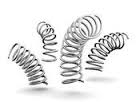 What is a Financial Review (audit)?
The books of the treasurer must be reviewed every year.
Additional reviews should be held upon the change of treasurer or other signer.
Examination of the books by a PTA committee (or an individual who has banking experience) is an Annual Financial Review.  
An Audit is an examination of the books by a professional auditor. 
Ensures books are balanced and well documented.
A report summarizing the examination will be written and signed by the examiner(s).  The report must be adopted by the unit at the next meeting.  A copy must be sent to Missouri PTA by Dec. 1.
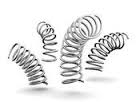 What is an Annual Review?  How is it different from the Annual Financial Review?
See the samples attached…
The Annual Financial Review is a form the committee or individual who has reviewed your books will fill out and sign.  This report will list any suggestions or concerns found by the committee or individual.  They will sign off on this stating that your records were found to be correct or otherwise noted.
The Annual Review is a complete listing of all your budget line items; income and expenses.  This gives a clear picture of what money came in and how it was disbursed throughout the year.
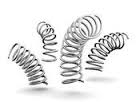 Examples of reports….
Monthly treasurer report
Financial review/audit
Annual review/End of Year Report
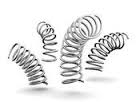 What do I need to file with the IRS?
All non-profit organizations including PTAs, must file the appropriate 990 form each year.  
Determined by the amount of gross receipts for the year.  Any unit with proceeds under $50,000 can go online and fill out the 990N; epostcard.form990.org.
990’s must be filed by the 15th day of the 5th month following the close of the fiscal year.  (Fiscal year ending June 30, the 990 is due November 15.)  The 990 can be filed soon after the close of the fiscal year; do not wait for the deadline.
Submit a copy of the 990-N email receipt or a copy of the filed 990, 990 EZ and Schedule A to Missouri PTA by December 1.
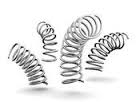 What is a Unit in Good Standing?
Pay dues each month when they are sold.  Funds should not stay in your account.
Annual Review/ Year-End Report, copy submitted to Missouri PTA by December 1.
Copy of the Annual Financial Review or Audit submitted to Missouri PTA by December 1.
Copy of the filed IRS 990 forms or 990-N email receipt to Missouri PTA by December 1.
Unit must have current bylaws filed with Missouri PTA.

If you miss the December 1 deadline the PTA will be out of good standing.  As soon as the documents are submitted the “Unit in Good Standing” status will be restored
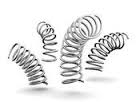 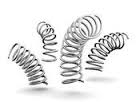 Does our PTA need insurance?
PTAs should consider purchasing a Non-profit Institutional Fidelity Bonding Policy.  

The cost of the policy will depend upon the amount of funds handled by the PTA.

Insuring companies do require specific internal controls.

PTAs should consider general liability insurance to cover routine risks of meetings.  The school district’s insurance may not cover PTA events even if they are on school grounds.

Other insurance is available including medical coverage, event coverage, etc.  Such investments are the judgment of individual PTAs.
Where can I get more information?
Check National & State PTA websites regularly…
www.pta.org & www.mopta.org
Read your bylaws and standing rules
Find trainings to attend
Have regular correspondence with your president
Be informed and ask questions
Ask State PTA for help when needed, don’t wait until a small problem becomes a big problem
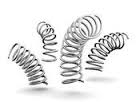